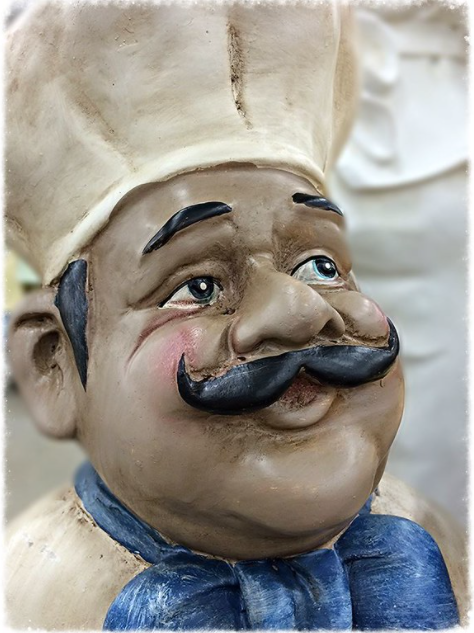 Echanges et conclusions
Isabelle Mauger Perez
Abes
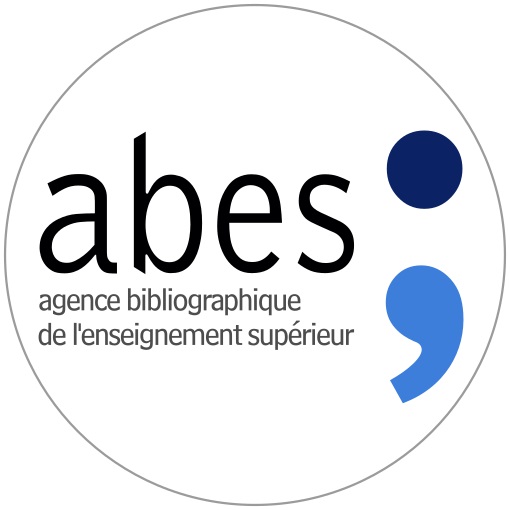 Journée d’étude Correspondant Autorités 24 mai 2022
[Speaker Notes: https://www.flickr.com/photos/architekt2/25643790390/

16h30 – 16h30

Isabelle

Nous voici arrivés au terme de cette journée.]
La suite
Renouvaud
Frantiq
De nouveaux producteurs
Des mises à jour du Guide méthodologique
Collectivités
Personnes en lien avec des collectivités
Des chantiers de corrections
Collectivités pour les éditeurs Mir@bel
Personnes physiques Tp1
Des billets Punktokomo
Pour faire le bilan de ces chantiers
Mise en bouche pour l’année 2022-2023
Résultats du recueil de vos suggestions pour des J.e-cours à venir.
Nous espérons avoir trouvé le bon équilibre
au cours de cette journée.
[Speaker Notes: Merci à l’ensemble des intervenants.]
Formulaire d’évaluationde cette journée
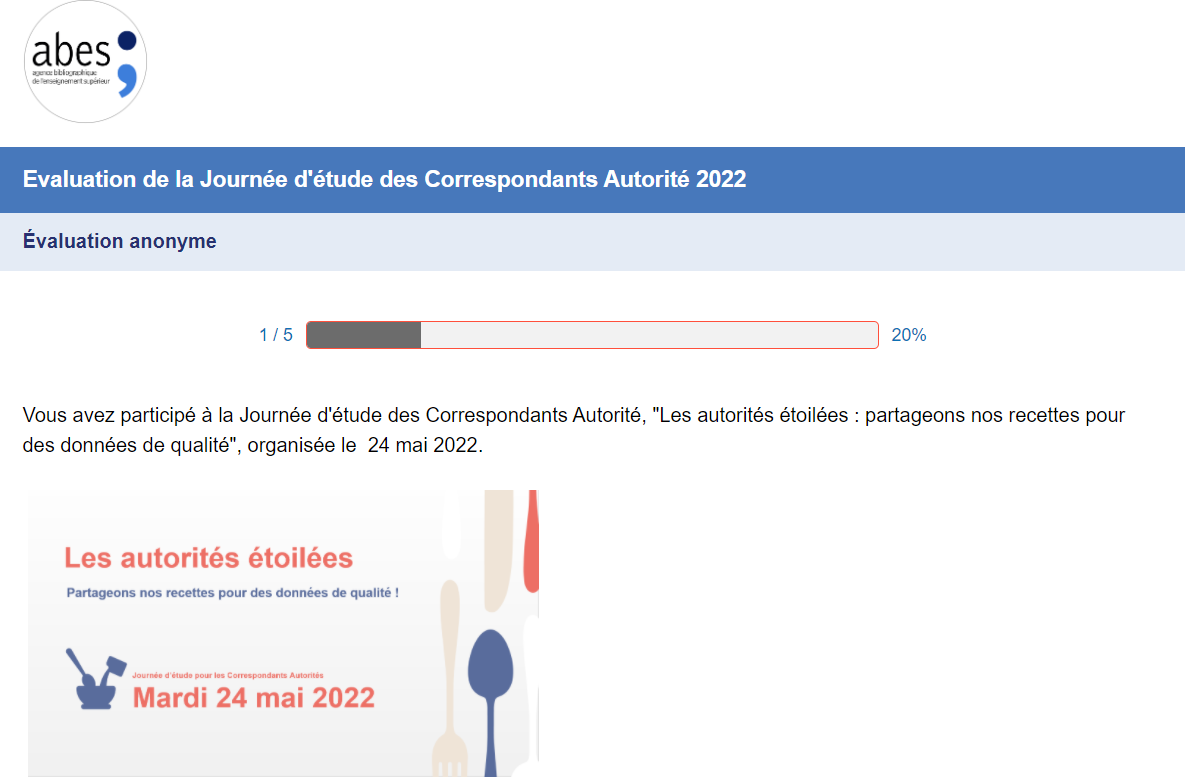 3 mn de votre temps


https://fr.surveymonkey.com/r/evaluation_jcoraut22 

Ce lien vous sera prochainement envoyé.
Merci et rendez-vous aux Journées Abes 2022 !
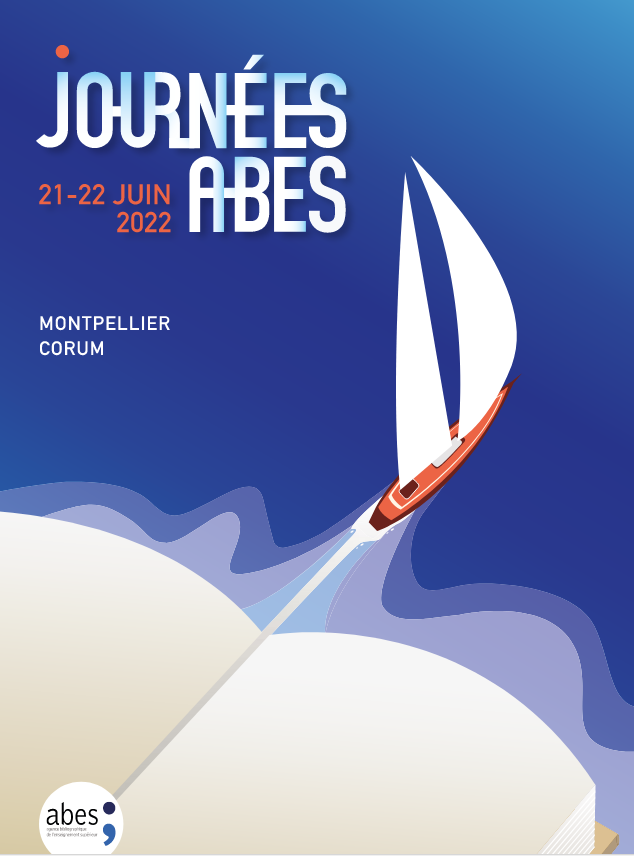 [Speaker Notes: Les inscriptions sont ouvertes jusqu’au 3 juin.]